The Puente Project
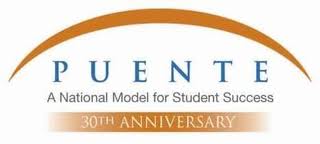 Bridging classrooms and communities since 1981
The Puente Project
The Puente Project is a national award-winning program that for 30 years has improved the college-going rate of tens of thousands of California's educationally underrepresented students.
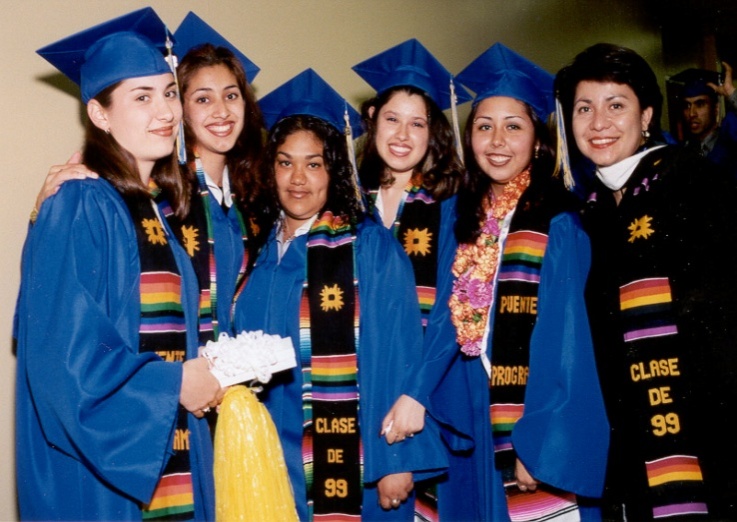 The Puente Project Mission
To increase the number of educationally underserved students who
Enroll in four-year colleges and universities
Earn college degrees
Return to the community as leaders and mentors
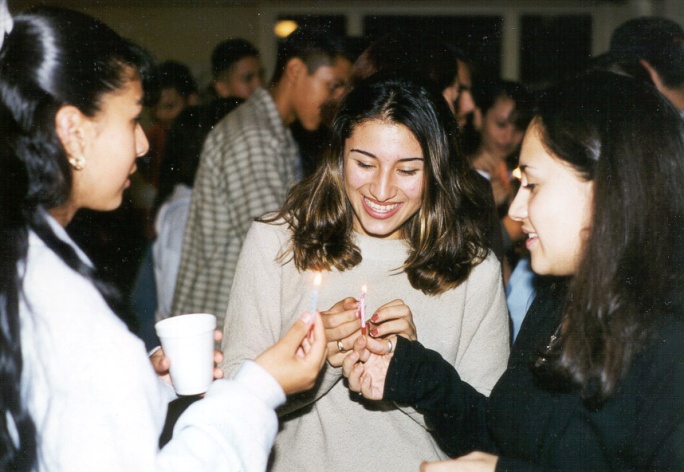 Who We Serve
Puente serves over 63,000 students/year
61 community colleges
34 high schools
24 counties
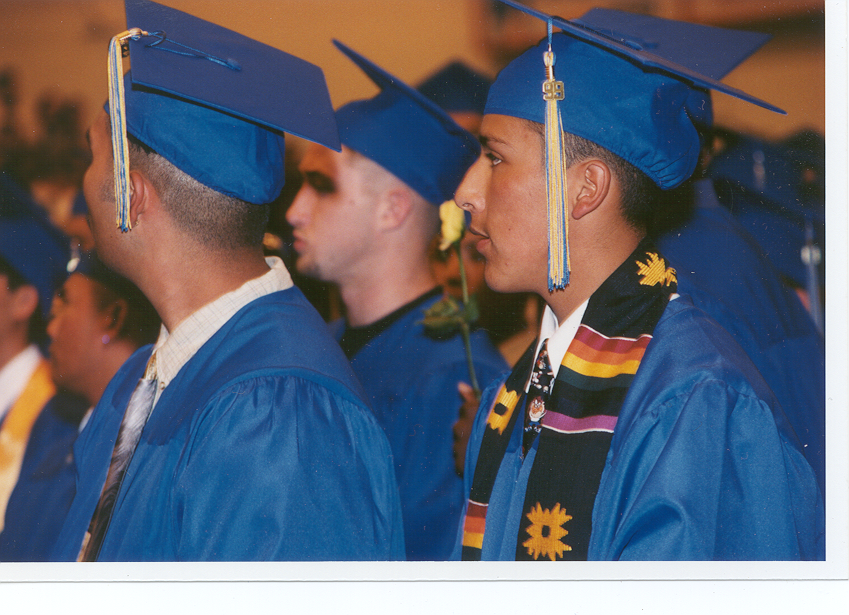 Puente Model: Cohort Based LC
Counseling
English/Writing
Mentorship
Puente Classes/ Counseling
English –   ENG 105 (fall)       ENG 1A (spring)

Includes a developmental writing course, followed by a college transfer-level English composition course. 
Enroll with the same Puente English instructor 
These classes provide both a personally and culturally supportive and stimulating environment 
Assignments integrate with the PD course 
Literature focuses on the Multicultural experience and perspective
Puente Classes/ Counseling
Counseling – 
Assigned Puente counselor who works closely with Puente students (Meet twice per term)
Monitoring progress 
Identify career goals 
Develop education plans 
Navigate their way through the community college system in preparation for and application to four-year institutions
Teach a Personal Develop/Study Skills  course in the fall and Transfer Success Planning in the spring
Puente Mentors
Serve as role models of academic and professional success who demonstrate opportunity from within their community
Introduce students to career opportunities 
Serve as a resource for encouragement & guidance
Participate in cultural events/activities
Introduce concepts of leadership & civic engagement
Expose to diverse professional and cultural environments
Looking Ahead
Mentor component
Service Learning
Student Government and Leadership
Fundraising and Sponsorship
Campus and Community Involvement
Enrollment in Honors coursework
Program GoalsInvolvement & Engagement   Persistence & Retention
Graduation and Transfer
Increase access to opportunity
Promote equity and foster success
Provide services above and beyond
Sense of belonging campus/community
Develop leadership skills
Provide opportunity for involvement
Funds of knowledge  Peer support
       Multicultural curricular theme across disciplines
               Encourage active academic engagement
                          Promote self-efficacy
Implementation Budget
35K received annually for the first 3 years 
30K – Implementation Costs
5K – Program Operating Costs
Program Implementation
30K – Program Implementation
Counselor Salary and Benefits
Management of Operational Budget
Clerical Assistance
Program Operating Costs
5K
Student Recruitment and Orientation
Motivational Conference 
University Visits
Academic & Cultural Events/Activities
Student/Mentor Functions
Projected Expenses
> Transportation to University Campuses	$1400
> T-shirts for Motivational Conference    	$300
> Costco drinks/Paper products      		$500
> Food for Student/Mentor Mixers        		$1600
> Mailers/Printing 		      		 $200
> Cultural Events/Activity Fees                             $1000
 __________________________________________________
                                                             		$5000
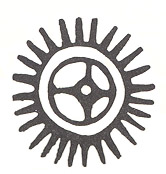 What does the data say?
Seven-year Transfer (03-10) Rates of All California Community College Educationally Disadvantaged Students, All CCC Students, and Puente Students
CCCCO, National Student Clearinghouse, Puente Project.
Fall 2008 to Fall 2009 College Persistence Rates of All California Community College (CCC) Students Statewide by Ethnicity and of Puente Students
CCCCO, Accountability Reporting for the Community Colleges Draft Report, October 2009, Puente Project.  CCCCO calculates a one-year persistence rate for first-time freshmen (FTF) with at least 6 units earned  in a fall term who enrolled in the following fall term.
Status after Six Years of Transfer-Ready* CCC Students Disaggregated by Race/Ethnicity and Puente Students
Source: MPR Unexpected Pathways Transfer Patterns of California Community College Students, Puente Project August 2007
          *Transfer-ready is defined as students who complete at least 60 UC/CSU transferable units including their math/English requirements
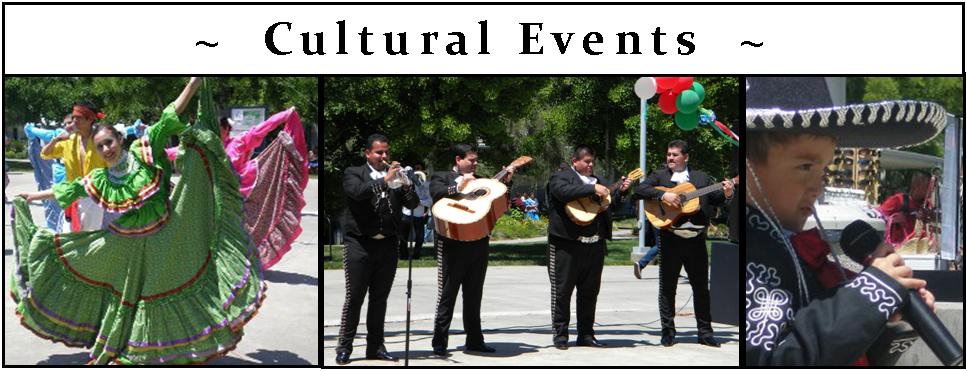 Puente Does Make A Difference!
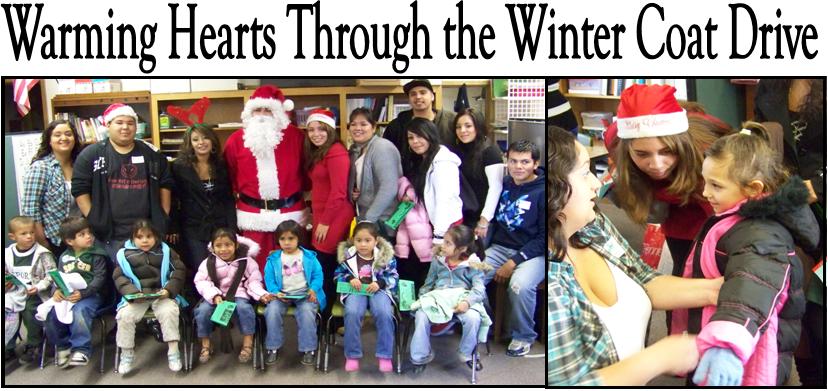 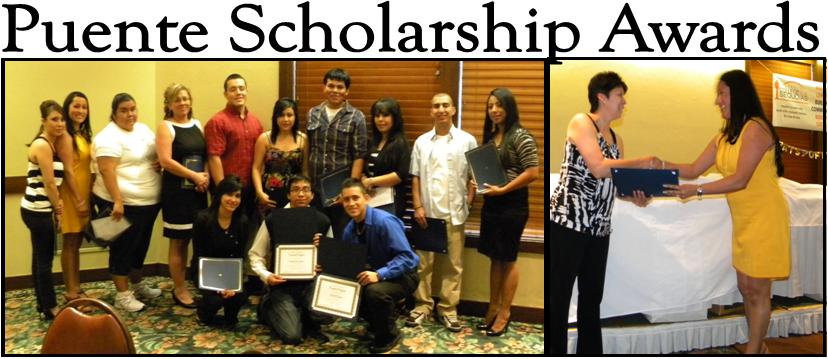 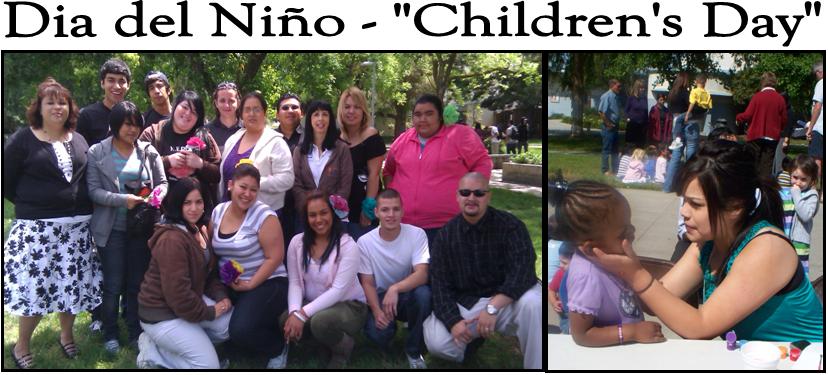 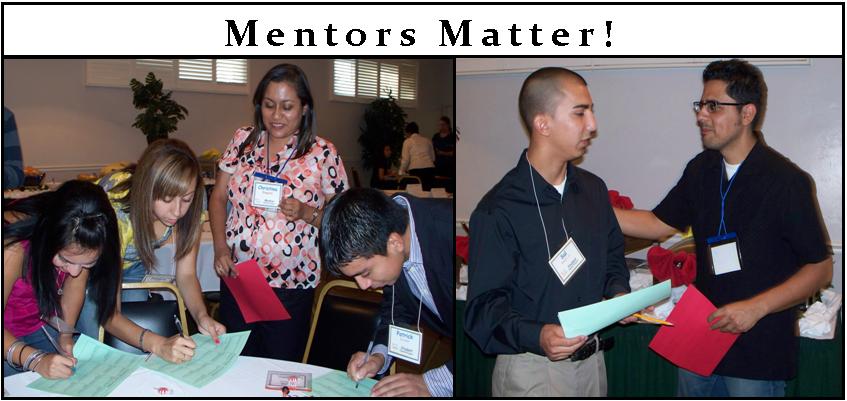 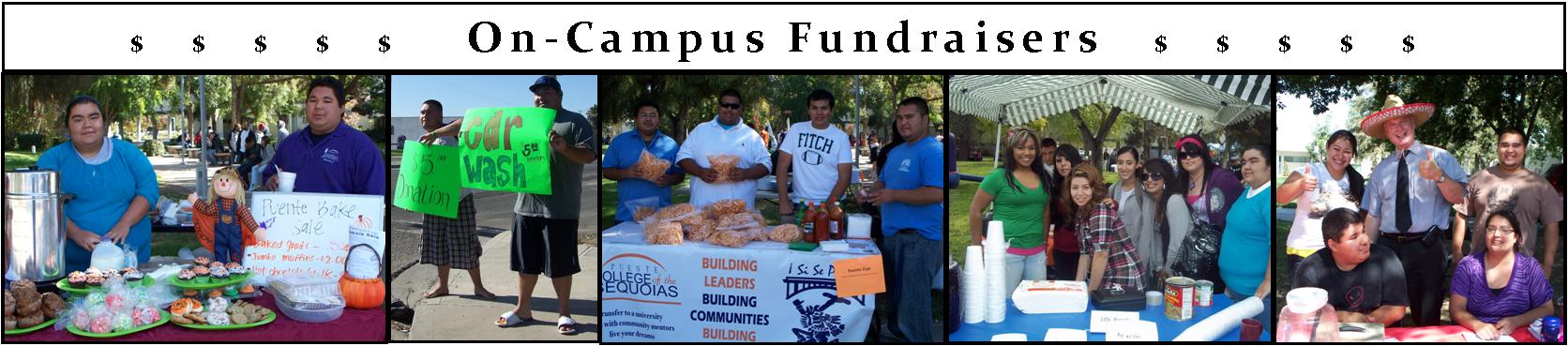 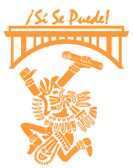